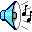 “So what about skyscrapers for dead people that were built down? They could be underneath the skyscrapers for living people that are built up.”
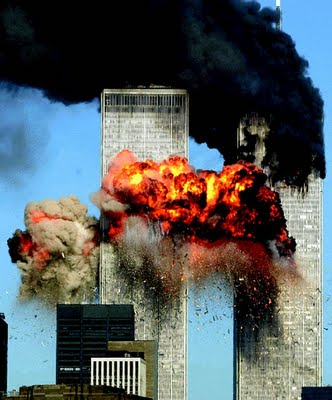 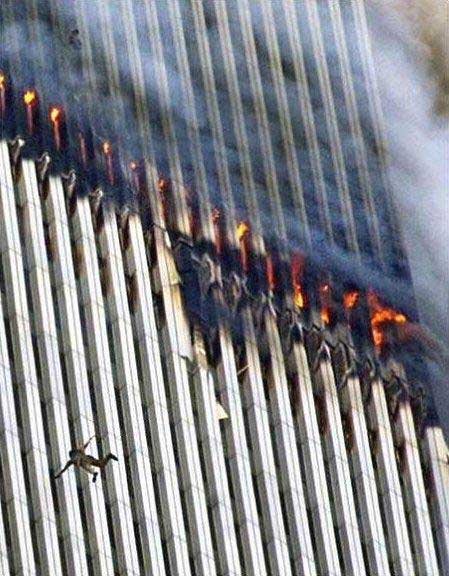 A tragedy that affected everyone,
But
This is a story of...
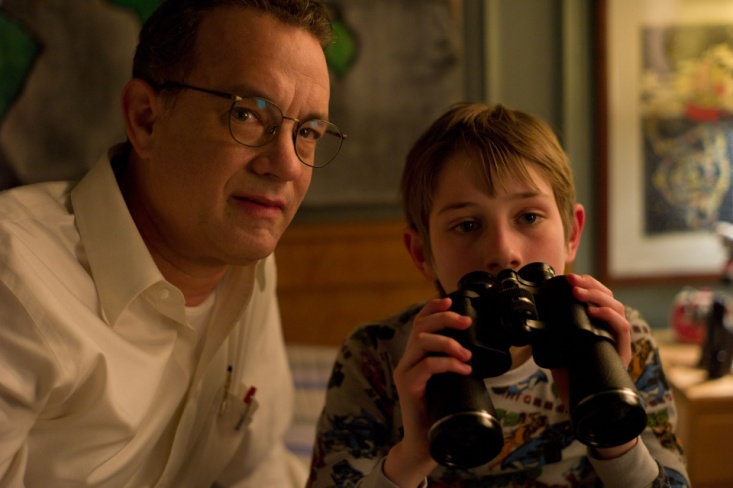 A boy who fell apart
Trying not to forget...
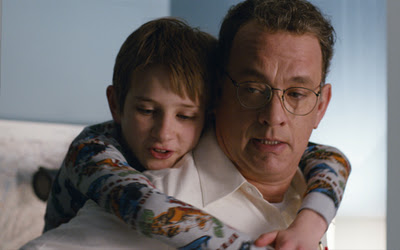 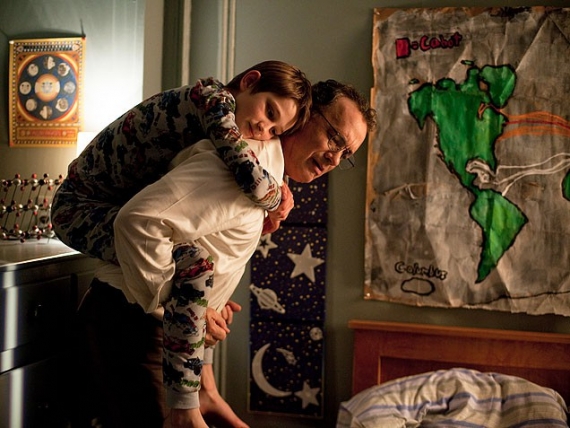 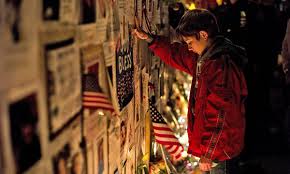 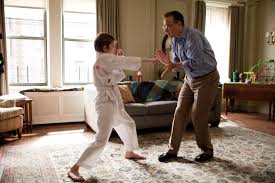 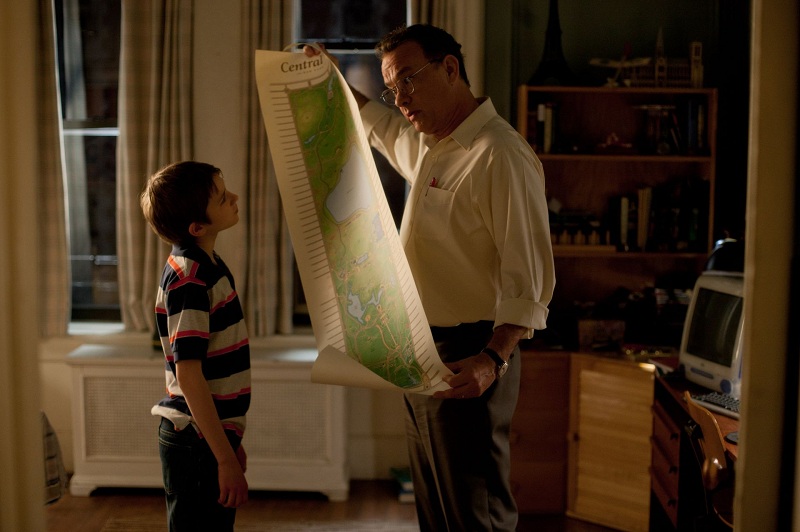 So he goes on a journey
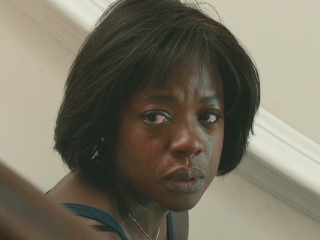 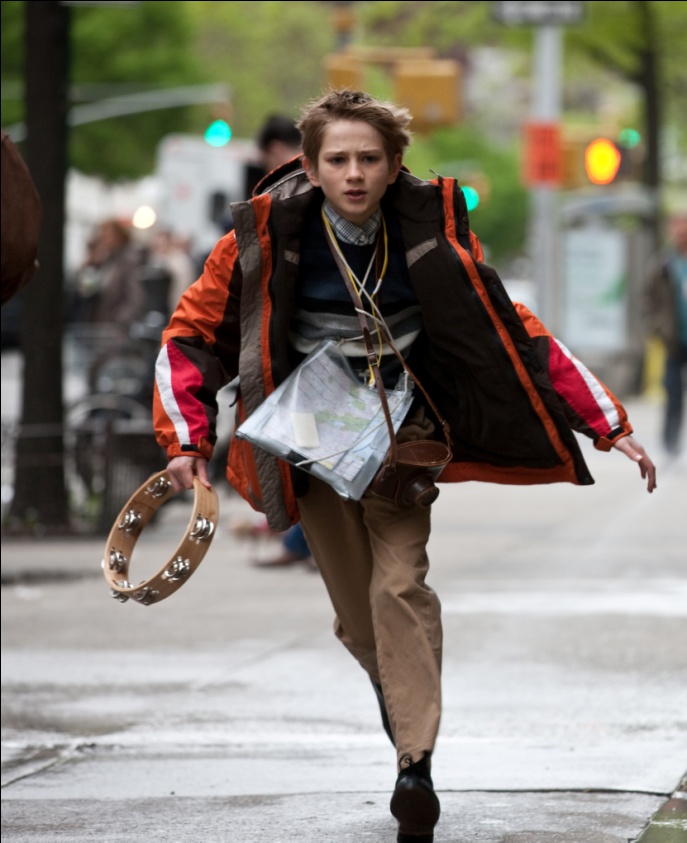 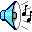 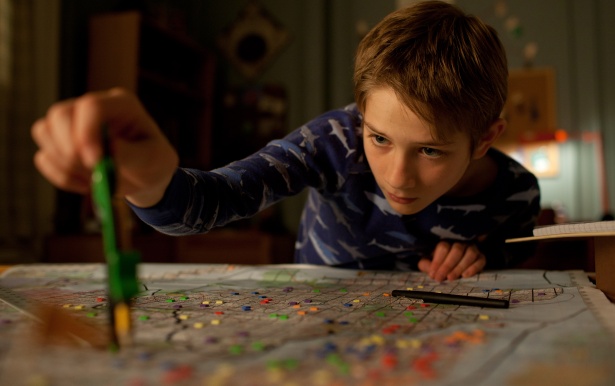 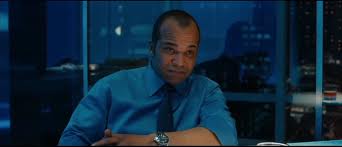 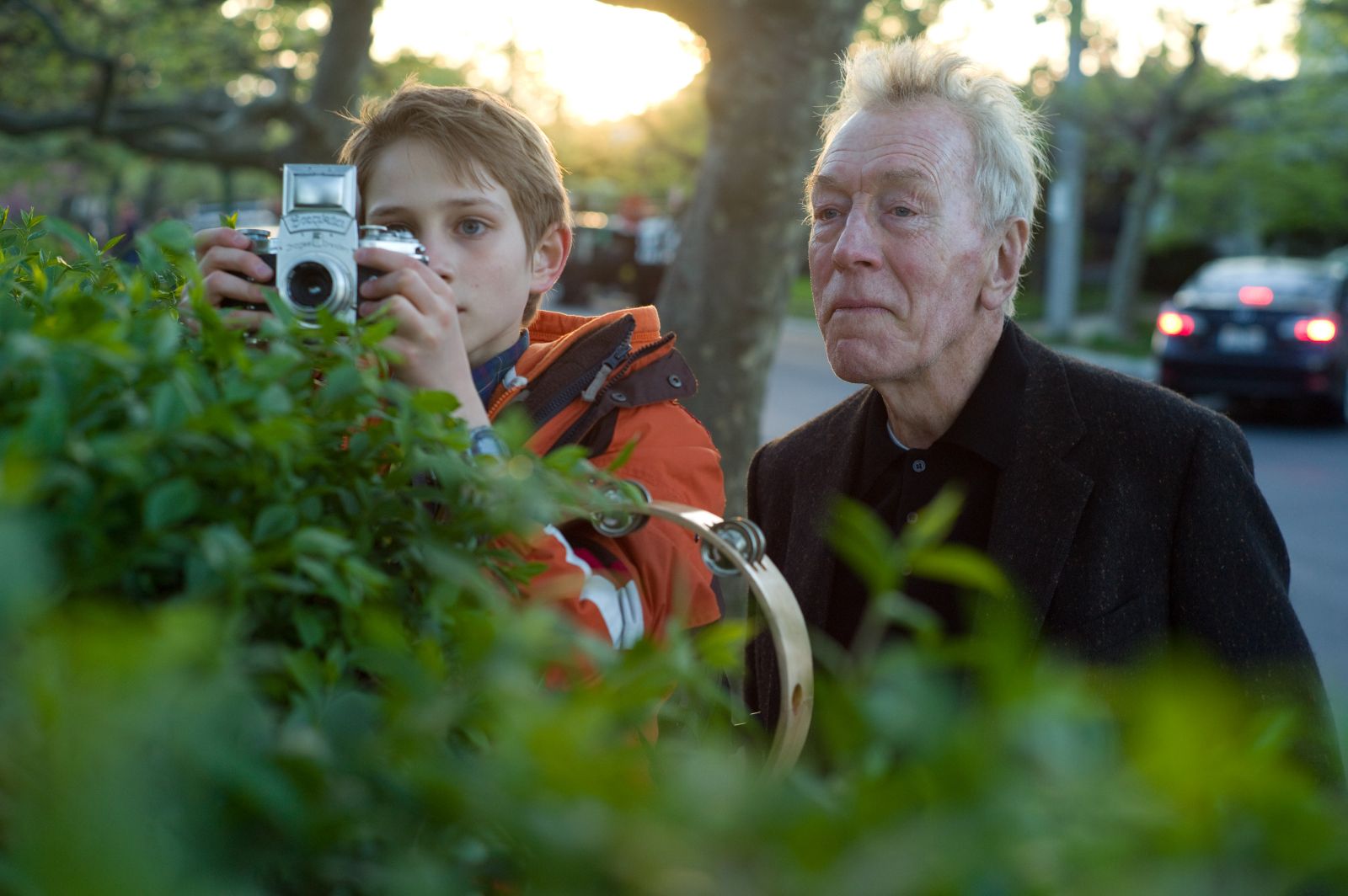 To find
Out what
the key belongs too.
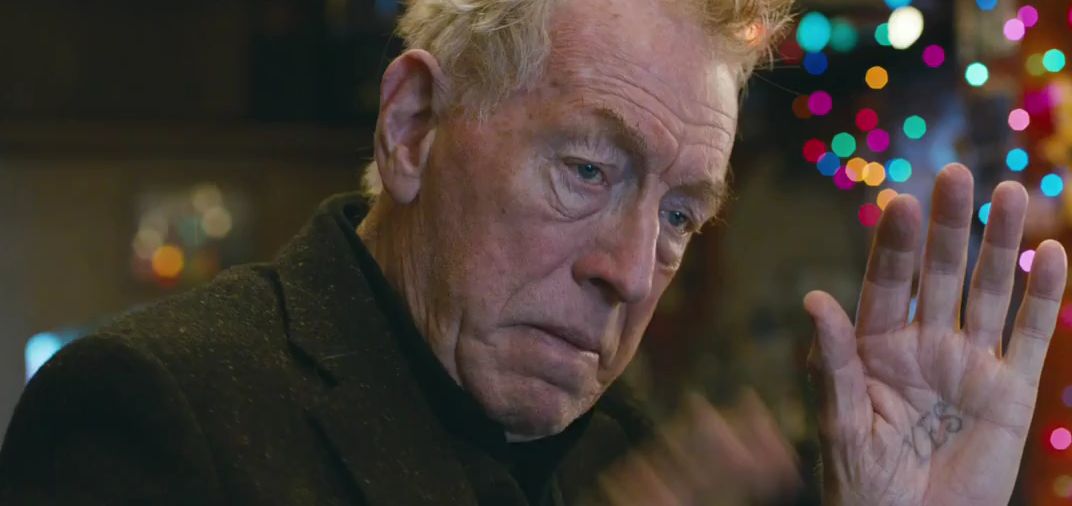 “If things were easy to find, they wouldn’t be worth finding.”
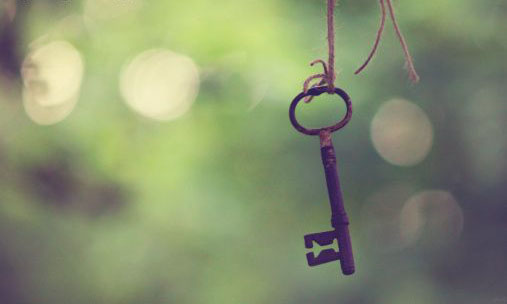 “Kept me on the edge of my seat.”

“A little confusing, but was a great book.”

“Better than the movie.”

“So sad that 911 even happened.”

“Tear-jerking”
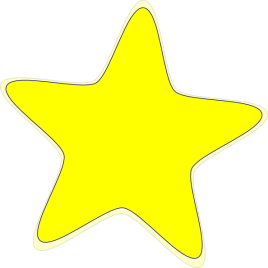 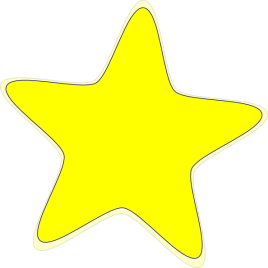 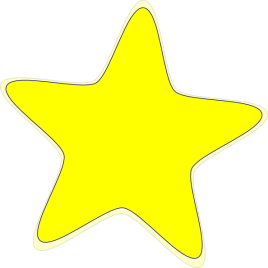 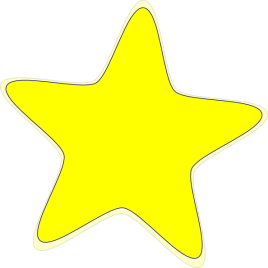 Extremely Loud
&
Incredibly Close
By: Jonathan Safran Foer